Adaptive sampling of hotspots in net community production using the VPR, REMUS, andtraditional hydrographic methods
Dennis McGillicuddy, Mike Purcell (WHOI)
Rachel Stanley (Wellesley College)
Plankton Production in the
Open Ocean
Sea Surface
100m
Biological pump
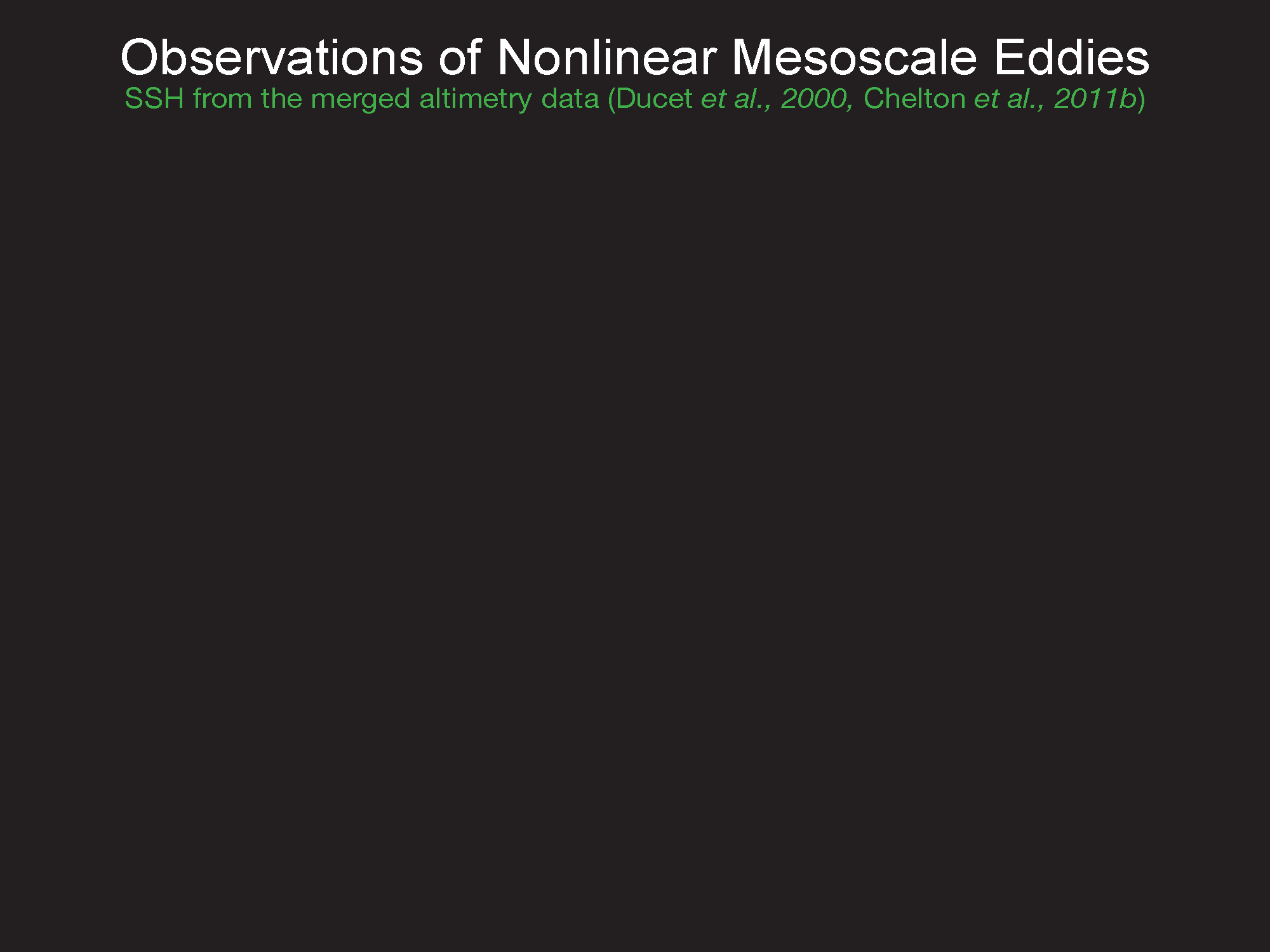 Satellite observations of ocean eddies
Tracks for eddies with lifetimes > 16 weeks
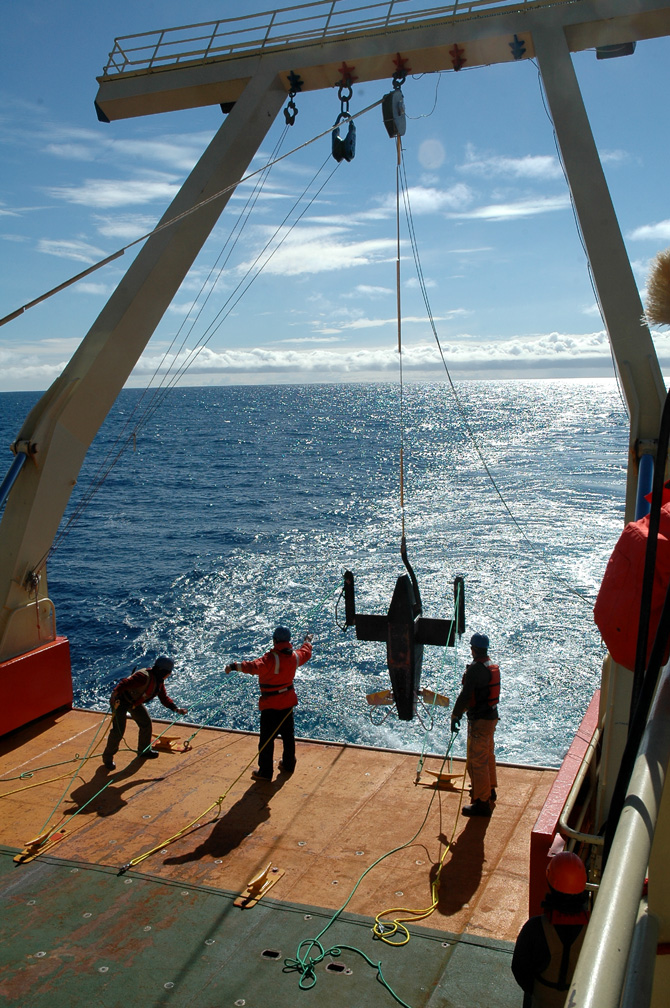 The Video Plankton Recorder
Prior sampling of hotspots with the VPR reveals a conundrum
Oxygen Anomaly
Fluorescence Anomaly
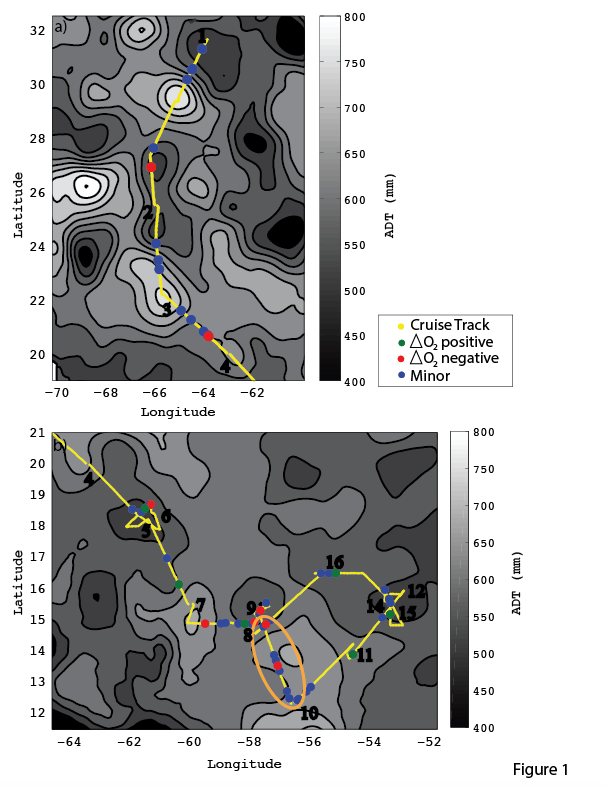 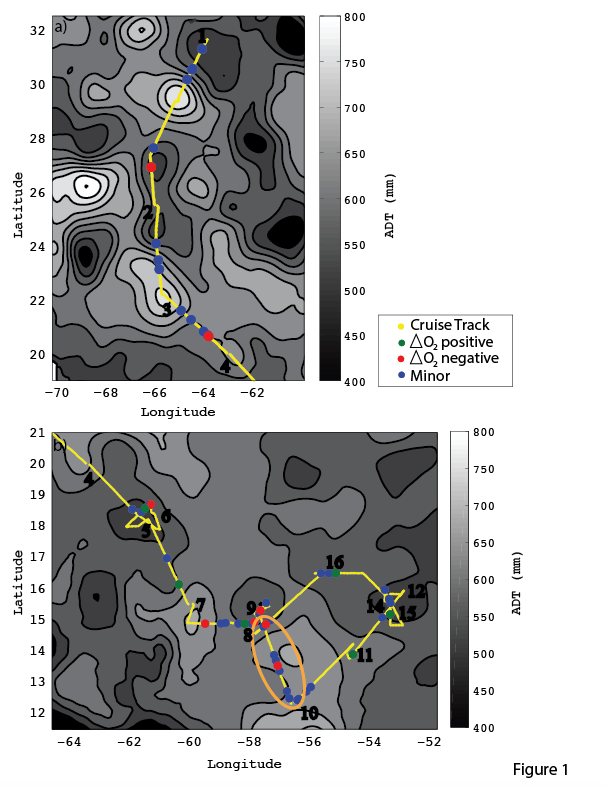 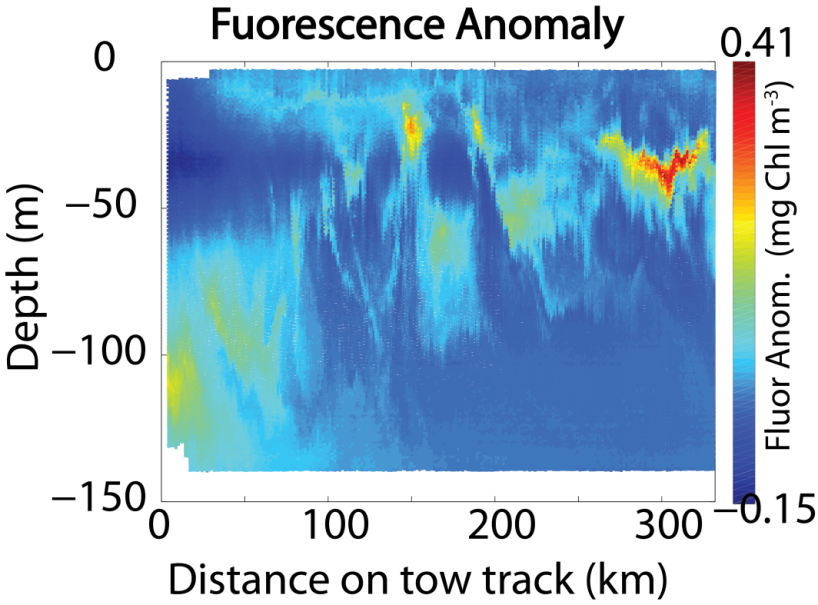 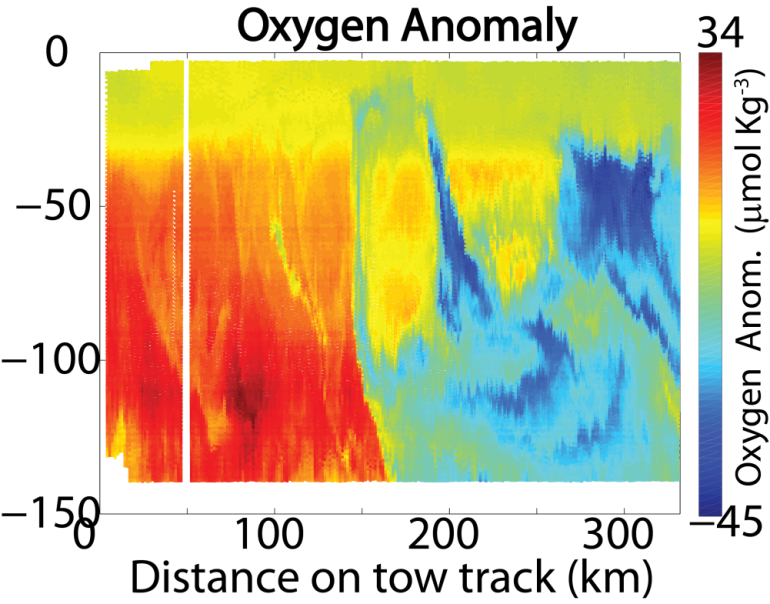 Why is ΔO2 more often negative than positive?  Is it physics or biology?
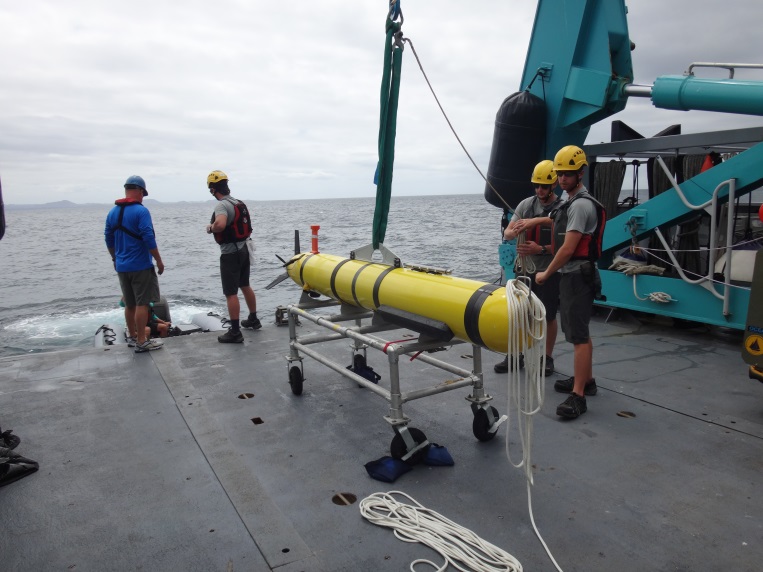 Need 4-D (space and time) adaptive sampling
	Satellite data – identify target features
	VPR surveys – locate and map hotspots
	REMUS – fine scale surveys
	CTD/Rosette sampling – triple O2 isotopes, NCP